第29课　改革开放以来的
巨大成就
素养目标
1.通过文字、图片等史料的呈现和解读教材,了解十八大以来中国在经济、文化教育、基础设施等领域取得的一系列成就,体会中国的国际影响力,坚定我国的文化自信、道路自信。(唯物史观、史料实证、家国情怀)
2.通过对史料及史实的分析,探究令人瞩目的成就取得的原因。(史料实证、历史解释)
3.运用唯物史观辩证分析看待历史的有关理论,把握习近平新时代中国特色社会主义思想形成与发展的历程,认识在其理论指导下中国在各个领域取得的成就。(唯物史观)
4.认识中共十八大以来的巨大成就所处的特定时空环境,抓住其特定时空背景和阶段特征。(时空观念)
时空定位
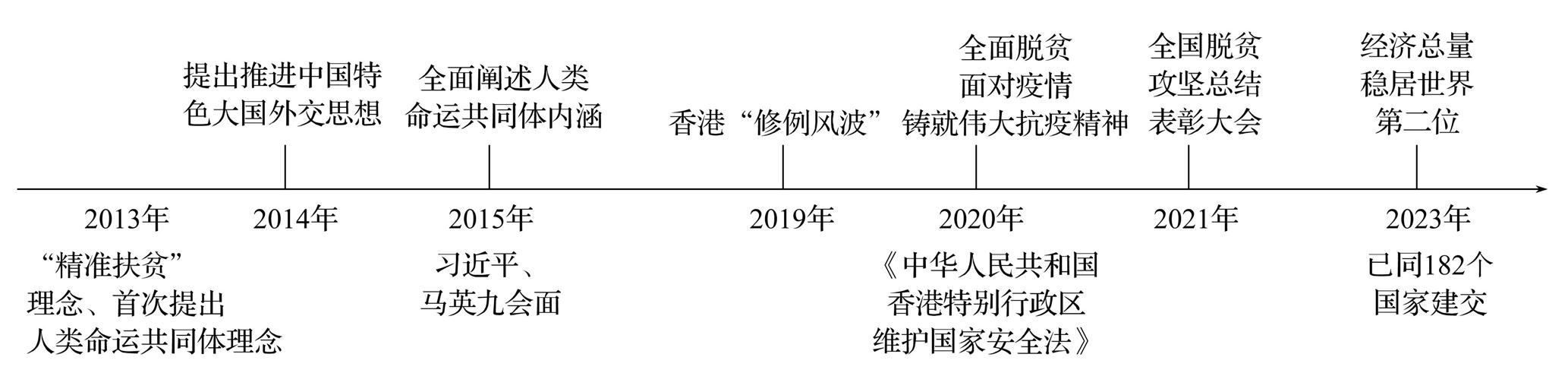 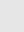 核心知识聚焦
知识点一　全面建成小康社会
【任务驱动·必备知识】
任务驱动:十八大以来,中国共产党团结带领人民,攻克了许多长期没有解决的难题,办成了许多事关长远的大事要事,“十三五”规划目标任务顺利完成,打赢人类历史上规模最大的脱贫攻坚战,全面建成小康社会。为实现全面建成小康社会,我国做出了哪些努力?
平衡性
“精准扶贫”理念
脱贫攻坚精神
社会长期稳定
【素养探究·关键能力】
探究　全面建成小康社会
【情境】短短70多年,中国的现代化成就令世界瞩目。从1978年到2010年的32年,中国实现了从生产力相对落后到跃居世界第二大经济体的历史性突破;2013—2017年,中国对世界经济增长的平均贡献率在30%以上;2021年,现行标准下中国农村贫困人口全部脱贫,历史性地解决了绝对贫困问题,全面建成了小康社会。
——摘编自于沛《中国式现代化道路的
时代价值与世界历史意义》
【思维交互】根据材料并结合所学知识,分析中国能全面建成小康社会的原因。
提示:原因:改革开放;开辟了中国特色社会主义道路,形成了中国特色社会主义理论体系,确立了中国特色社会主义制度,发展了中国特色社会主义文化;坚持中国共产党的领导,坚持全面从严治党。
【史论生成】
正确理解全面建成小康社会
　　它包含三层含义
　　(1)覆盖的领域要全面,指的是“五位一体”都要全面进步,不仅经济要发展,政治、文化、社会、生态都要一起全面进步。
　　(2)覆盖的人口要全面,全面小康是全体中国人民的小康,要惠及全体人民。
　　(3)覆盖的区域要全面,不仅是城市繁荣,农村贫困地区也要实现小康。
知识点二　综合国力显著提升
【任务驱动·必备知识】
任务驱动:中共十八大以来,在习近平新时代中国特色社会主义思想的指导下,我
们的改革开放逐步深化,各个领域取得辉煌成就,综合国力显著提升。我国综合
国力提升的主要表现有哪些?
1.总体实力:国内生产总值2021年达到114万亿元,经济总量占世界经济比重达
18.5%,稳居世界第二位。__________________增加到8.1万元,接近高收入国家门槛。
人均国内生产总值
2.具体成就
世界首位
第二位
世界首位
社会保障体系
国产航母
【素养探究·关键能力】
探究　综合国力提升的表现
【情境】高铁、支付宝、共享单车、网购,并非中国首创,却被称为中国“新四大发明”,且受全球瞩目(下图)。



【思维交互】“新四大发明”的说法反映了什么?(历史解释)
提示:这些事物在中国发扬光大并得到国际社会的认可,是中国国际影响力不断扩大的表现。
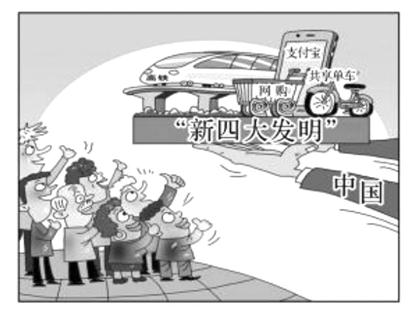 【史论生成】
改革开放后社会生活发生巨变的原因
　　1.经济基础:改革开放以来,中国国民经济快速增长,中国的国际竞争力持续增强,这是社会生活发生巨变的主要原因。
　　2.社会制度:中国共产党始终秉承着执政为民的理念,努力改善人民生活条件,大力脱贫攻坚,社会主义制度是改革开放后生活发生巨变的制度保障。
　　3.中外交流:改革开放以来,中国逐渐融入世界,并积极吸收借鉴世界优秀思想文化成果,不断丰富中华文化的内涵,也深刻影响了人们的生活方式。
　　4.科技进步:以互联网为代表的信息技术深刻改变了人们的工作、生活模式,也改变了人们的思想观念,科技的进步成为推动社会生活变迁的物质条件。
知识点三　在应对风险挑战中推进各项事业
【任务驱动·必备知识】
任务驱动:面对当今世界的风云变幻,我们积极采取措施,在应对风险挑战中推进各项事业的发展,取得重大成就。新时代,我们面临哪些挑战?又是如何解决的?
1.捍卫自由贸易和多边体制
中美经贸摩擦
保护主义
自由贸易和多边体制
2.支持香港、澳门发展
修例风波
中华人民共和国
香港特别行政区维护国家安全法
3.推动海峡两岸关系发展
(1)海峡两岸关系的新发展
新加坡
(2)海峡两岸关系面临的挑战与应对
外部势力
4.战胜新冠疫情
人民至上
生命至上
【素养探究·关键能力】
探究　应对挑战
【情境】
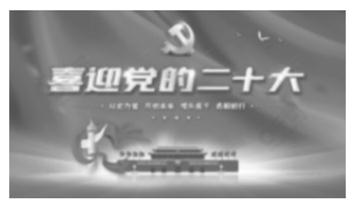 【思维交互】中国是如何应对疫情的?
提示:党中央坚持人民至上、生命至上;坚持科学精准防控,因时因势优化调整防控措施;最大限度保护了人民生命安全和身体健康;统筹疫情防控和经济社会发展。
【情境】中共十八大以来,中国特色社会主义进入新时代。在以习近平同志为核心的中共中央坚强领导下,中国共产党和中国政府积极推进对台工作理论和实践创新,牢牢把握两岸关系主导权和主动权,有力维护台海和平稳定,扎实推进祖国统一进程。但一个时期以来,台湾民进党当局加紧进行“台独”分裂活动,一些外部势力极力搞“以台制华”,企图阻挡中国实现完全统一和中华民族迈向伟大复兴。
——《台湾问题与新时代中国统一事业》白皮书
【思维交互】台湾是中国的一部分,这一事实不容置疑也不容改变。根据材料,并结合所学知识,请指出中国政府积极推进对台湾“工作理论”的创新及“实践”的具体表现,并分析影响解决台湾问题的阻碍因素。
提示:理论创新:“一国两制”。
实践表现:推动两岸双方达成“九二共识”;通过《反分裂国家法》;绝不放弃使用武力等。(写出任意3点即可)
因素:“台独”分裂势力;外部反华势力。
【史论生成】
伟大抗疫精神的含义
　　1.总体阐述:生命至上,举国同心,舍生忘死,尊重科学,命运与共。
　　2.具体阐述:
　　万众一心、同舟共济的守望相助精神。
　　闻令而动、雷厉风行的英勇战斗精神。
　　顾全大局、壮士断腕的“一盘棋”精神。
　　舍生忘死、逆行而上的英雄主义精神。
　　充满信心、敢于胜利的积极乐观精神。
知识点四　中国特色大国外交和推动构建人类命运共同体
【任务驱动·必备知识】
任务驱动:21世纪的第二个十年,世界处于大发展大变革大调整之中。面对变革,我们提出中国特色大国外交和人类命运共同体的理念,并为构建人类命运共同体提出中国方案。为构建人类命运共同体,中国共产党贡献了哪些中国方案?
1.中国特色大国外交的理念
(1)背景:21世纪的第二个十年,世界处于大发展大变革大调整之中。
(2)提出:2014 年11月,习近平在中央外事工作会议上明确提出了推进
__________________的战略思想。
(3)理念:高举________________________的旗帜,牢牢把握坚持和平发展、促进
民族复兴这条主线,为实现“两个一百年”奋斗目标、实现中华民族伟大复兴的
中国梦提供有力保障。
中国特色大国外交
和平、发展、合作、共赢
2.推动构建人类命运共同体
(1)提出:2013年3月,习近平在莫斯科国际关系学院首次向国际社会提出人类命运
共同体理念。
(2)发展
①2015年9月,习近平在联合国大会的演讲,全面阐述人类命运共同体内涵,呼吁
构建以__________为核心的新型国际关系,打造人类命运共同体。
②人类命运共同体理念得到国际社会广泛认同,被写入__________________,为
解决人类面临的各种复杂问题贡献了中国智慧和中国方案。
③十三届全国人大一次会议将推动构建人类命运共同体写入我国宪法序言。
合作共赢
联合国安理会决议
(3)内涵
①中国坚定奉行独立自主的和平外交政策,走和平发展道路,反对一切霸权主义和强权政治,以及任何单边主义、保护主义、霸凌行径。
②中国提出全球发展倡议、全球安全倡议、全球文明倡议,倡导和平、发展、公平、正义、民主、自由的全人类共同价值,致力于携手建设持久和平、普遍安全、共同繁荣、开放包容、清洁美丽的世界。
(4)表现
共商共建共享
国际法
新兴市场国家
【素养探究·关键能力】
探究　建立新型国际关系
【情境一】相比中国学者对全球治理理论研究的贡献,中国政府和领导人在国际舞台上贡献了中国智慧。2015年,习近平主席在一系列国际场合中提出了众多新思想、新观点,比如提出了构建以合作共赢为核心的新型国际关系、打造全球伙伴关系网、构建人类命运共同体等。
——摘编自赵可金《全球治理的中国智慧与角色担当》
【思维交互1】根据材料,指出中国政府为建立新型国际关系贡献了怎样的智慧。(史料实证、历史解释)
提示:构建以合作共赢为核心的新型国际关系,打造全球伙伴关系网,构建人类命运共同体。
【情境二】2015年9月28日上午,习近平登上联合国讲台,发表了题为《携手构建合作共赢新伙伴 同心打造人类命运共同体》的讲话。这是习近平首次在联合国阐述“人类命运共同体”的理念。他强调,当今世界,各国相互依存、休戚与共,我们要继承和弘扬联合国宪章宗旨和原则,构建以合作共赢为核心的新型国际关系,打造人类命运共同体。
——摘编自和讯网
【思维交互2】根据史料并结合所学知识,对“人类命运共同体”理念的现实意义做出合理阐释。(史料实证、历史解释)
提示:“人类命运共同体”理念为国内经济发展创造良好的国际环境,推动中国外交理念创新,在改善中国国家形象方面具有重要的现实意义,体现了当前国际社会在发展问题上的重要共识,符合当今世界的发展趋势,有利于构建新型国际关系,维护地区及世界和平与稳定。
【史论生成】
新时期中国外交的特点
　　1.和平外交:中国始终坚持独立自主的和平外交政策,反对霸权主义,维护世界和平。
    2.不结盟政策:新时期赋予了独立自主原则以新的内容,即不结盟政策,中国对外政策是独立自主的,是真正的不结盟。
    3.多边外交:中国积极参与以联合国为中心的多边外交活动,实行全方位的对外交往政策,主张国家之间应超越社会制度和意识形态的差异,相互尊重,求同存异,互利合作。
    4.推动新秩序构建:中国积极推动建立公正合理的国际政治经济新秩序。
课堂学业达标
1.阅读《2020年脱贫攻坚成果表》。在发展中国特色社会主义的战略布局中,与表格内容有直接对应关系的是	(　　)





A.全面建成小康社会			B.全面深化改革
C.全面依法治国				D.全面从严治党
【解析】选A。据材料并结合所学可知,习近平总书记指出,全面建成小康社会、实现第一个百年奋斗目标,最艰巨的任务是脱贫攻坚,打赢脱贫攻坚战,解决好贫困群众生产生活问题,满足贫困群众追求幸福生活的基本需求,这是我们的目标。《2020年脱贫攻坚成果表》中农村脱贫人口及贫困地区农民人均可支配收入反映了脱贫攻坚取得很大成果,这是十八大以来全面建成小康社会的丰硕成果,A正确;材料主旨是脱贫,而不是改革,排除B ;材料强调的是脱贫成果,而不是法治,排除C;材料未涉及党的建设问题,排除D。
2.党的十八大以来,党中央把脱贫攻坚摆在治国理政的突出位置,以前所未有的力度推进脱贫攻坚,到2020年底,现行标准下的农村贫困人口全部脱贫,区域性整体贫困得到解决。这体现了	(　　)
A.共同富裕目标完全实现
B.社会主义建设全面推进
C.党执政为民的初心理念
D.中国方案助力世界发展
【解析】选C。根据材料“把脱贫攻坚摆在治国理政的突出位置,以前所未有的力度推进脱贫攻坚”,说明党注重民生,关心民众生活,体现了党执政为民,C正确;脱贫攻坚只是实现脱贫,并没有实现共同富裕,排除A;脱贫攻坚主要体现的是党执政为民的初心理念,并未体现社会主义建设全面推进,排除B;脱贫攻坚是党执政为民实现国内脱贫,与助力世界发展无关,排除D。
3.2017年,我国国民生产总值突破70万亿元;2018年突破80万亿元;2020年首次突破90万亿元;2021年达到114万亿元,经济总量占世界经济比重达18.5%,稳居世界第二位。这主要反映出我国	(　　)
A.面临严峻的外部环境			B.社会生活日新月异
C.综合国力不断提升			D.第三产业占比增加
【解析】选C。材料表明2017—2021年,我国国内生产总值呈增长趋势,经济水平是判断综合国力的重要标志,这反映出我国综合国力的不断提升,故选C;国民生产总值的增加不能说明外部环境严峻,排除A;材料只反映了国民生产总值,未反映社会生活的具体细节,因此不能判定社会生活的日新月异,排除B;材料没有第三产业比重的信息,不能判定其比重是否增加,排除D。
4.2017年,国家提出建设粵港澳大湾区城市群的发展战略。有专家表示,与世界一流湾相比,粤港澳大湾区趋于一个独特的“中国模式”。这种“中国模式”指的是(　　)
A.改革开放设立经济特区
B.“一国两制”下的合作发展
C.中国特色社会主义制度
D.“一带一路”下的和平发展
【解析】选B。根据所学,粤港澳大湾区包括了香港与澳门特别行政区,因此是属于“一国两制”下的合作发展新模式,故B正确;A、C、D都不符合题意。
5.1950年,中苏两国签署《中苏友好同盟互助条约》,2001年中俄等六国签署《上海合作组织成立宣言》,截至2023年3月,中国已与世界上182个国家建交。中国外交成就取得的基石是	(　　)
A.和平共处五项原则
B.共赢共享的理念
C.对外友好开放
D.独立自主和平外交政策
【解析】选D。结合所学知识可知,中国外交不断取得新成就是在独立自主和平外交政策之上取得的,D正确;和平共处五项原则提出于1953年,排除A;B与中国外交无关,排除;C与材料主旨不符,排除。
本课结束